Direction générale de l’offre de soins
Ethique et DEMOCRATIE SANITAIRE : 
quels enseignements de la crise COVID-19 et quelles perspectives pour la place de l’ éthique dans les territoires?	 

2 Mars 2022

Dr Alexandra FOURCADE, bureau des usagers de l’offre de soins, DGOS

Pr Grégoire MOUTEL, Représentant de la conférence nationale des espaces régionaux d’ éthique, coordonnateur de l’étude PANTERE (« PANdémie, TERritoires et Ethique ») , directeur de l’Espace de réflexion Ethique de Normandie
1
Direction générale de l’offre de soins
Qu’est-ce qu’un espace de réflexion éthique régional (ERER) ?
Créée par la LBE du 6 août 2004, structure régionale adossée à un CHU, chargée de susciter/coordonner les initiatives en matière d’éthique (sciences de la vie et santé)
Structures éthiques régionales ou interrégionales,
Missions:  « ils constituent, en lien avec des centres hospitalo-universitaires, des lieux de formation, de documentation, de rencontre et d'échanges interdisciplinaires sur les questions d'éthique dans le domaine de la santé. Ils font également fonction d'observatoires régionaux ou interrégionaux des pratiques au regard de l'éthique. Ces espaces participent à l'organisation de débats publics afin de promouvoir l'information et la consultation des citoyens sur les questions de bioéthique ». (article L 1412-6 du code de la santé publique). 
L’animation du réseau des ERER est assurée par la DGOS en lien avec la DGS, la CNERER et le CCNE.
Le financement des ERER est assuré par une Mission d’Intérêt Générale (MIG) (pilotage DGOS, 5,6 M d’euros en 2021) et par des financements complémentaires (mises à disposition de personnels, locaux, FIR…..). 
 Susciter questionnements, actions et travaux en éthique chez les professionnels de santé et des usagers du champ sanitaire et médico-social afin de faire évoluer et d’optimiser  les pratiques dans les domaines du soin et du médico-social .
2
01/03/2022
Direction générale de l’offre de soins
Une organisation territoriale…
15 ERER en 2021 (après réforme territoriale) dont
1 espace interrégional ERERI (PACA-CORSE) et
l’EREMAND (réflexion éthique sur les maladies neurodégénératives) confié à l’ERER Ile-de-France
Des programmes et des actions communes à l’ensemble des ERER au plan national coordonnés par la CNERER
3
01/03/2022
Direction générale de l’offre de soins
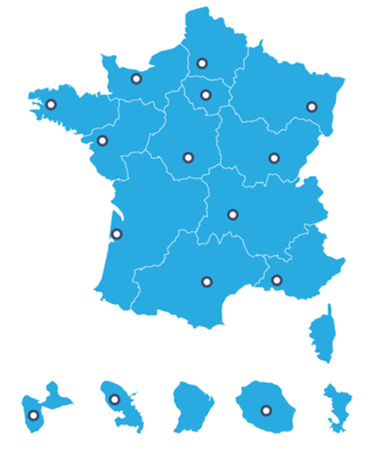 Cartographie des ERER
4
01/03/2022
Missions des ERER
Susciter et coordonner les initiatives dans les territoires en matière d’éthique
Soutenir la formation et la recherche en éthique
Gérer un fonds documentaire : articles de presse, de blog et de recherche, ouvrages, documents téléchargeables
Faire une veille et une observation des pratiques au regard de l’éthique / participer à l’ évolution des pratiques et des normes
Direction générale de l’offre de soins
Quelques exemples
En 2018, organisation des états généraux de la bioéthique par les ERER, ces évènements ont été très nombreux. 
La loi de bioéthique adoptée en 2021 prévoyant l’organisation de débats en continu, il est probable que cette activité prenne une place plus importante pour les ERER.
Organisés par le CCNE en lien avec les ERER,
Offrir des espaces de débat public et de réponses aux attentes des usagers et des corps sociaux + sécuriser les professionnels dans leurs attentes. 

Rapprochement entre éthique et démocratie sanitaire (CCNE/CNS et CESE au niveau national et ERER/CRSA au niveau régional) en partenariat avec les associations représentant les usagers du système de santé.

 Les ERER peuvent organiser des ateliers et évènements autour de thématiques en lien avec les instances de démocratie sanitaire.
6
01/03/2022
Direction générale de l’offre de soins
Une coordination nationale…
La Conférence Nationale des Espaces de Réflexion Ethique (CNERER) a été constituée sous forme associative le 5 Septembre 2020.
Réseau éthique fonctionnel et visible sur le territoire pour:
Faciliter les liens entre les ERER et réaliser des actions communes (Fiches repères),
Etre l’interlocuteur des ERER auprès des pouvoirs publics (en particulier DGOS et DGS) , et des instances d’éthique à l’échelle nationale, en particulier le CCNE et internationale,
Exprimer des positions communes des ERER, notamment vis-à-vis de la presse nationale,
Relayer les observations des ERER (rôle de veille et d’alerte),
Promouvoir les travaux des ERER. 
Financement DGOS à hauteur de 20 000 euros depuis 2020, via la MIG.
7
01/03/2022
Direction générale de l’offre de soins
… des expertises qui s’étendent à tout le territoire national
Les ERER ont une assise régionale 
Cependant, l’activité de recherche et l’expertise de leurs membres font qu’ils ont développé des compétences plus développées sur certaines thématiques au plan national dans le cadre de la CNERER.
Exemples :
Les fiches Repères, coordonnées par la CNERER, sont pilotées pour chaque thème par un ERER différent : l’EREB pour les EHPAD, l’EREN pour les visites…
l’étude PANTERE, financée par la DGOS, qui étudie l’activité des cellules de soutien éthique (CSE) pendant la crise de la covid-19
le CCNE permet désormais à un membre d’ERER de participer à ses groupes de travail. Sur la fin de vie, il s’agit d’un membre de l’EREGE
 Les ERER peuvent apporter une expertise (aide à la réflexion éthique) à différents partenaires, les orienter vers un autre ERER en fonction de la thématique. Ils peuvent aussi interagir entre eux, échanger au niveau national avec le CCNE et le bureau des usagers de la DGOS.
8
01/03/2022
Direction générale de l’offre de soins
L’étude PANTERE: dans quel contexte?
Proposition fondatrice: la mise en place de cellules de soutien éthique en partenariat avec les ERER (avis CCNE du 13 mars 2020: enjeux éthiques de la crise de la COVID 19).
Les cellules de soutien éthique (CSE) répondent au besoin de développer une « éthique de terrain » pour soutenir la santé publique.
Le « soutien éthique » voulu par le CCNE dans son avis du 13 mars est une réponse à 3 types de préoccupations:
Une réponse à l’urgence;
Une réponse à la situation des plus vulnérables;
Et enfin un dispositif de « signal » venu du terrain pour guider la réflexion sur les enjeux éthiques des mesures prises.
Le besoin d’une éthique « appliquée »:
La création des CSE dans les régions => lien entre l’échelon national de la décision publique et l’échelon local.
9
01/03/2022
Direction générale de l’offre de soins
L’étude PANTERE: les travaux DGOS préparatoires
Dès 2020, mise en place par la DGOS:
 d’une base de données répertoriant les saisines reçues par les CSE, 
d’une cartographie des CSE créées par ou en lien avec les ERER,
d’échanges réguliers avec les ERER, la CNERER et le CCNE afin de relayer les thématiques nécessitant des réponses au niveau national (liens avec la cellule de crise interministérielle).
Résultats de l’analyse menée sur les saisines pendant l’année 2020:
245 saisines (dont 21 autosaisines)
Thématiques principales: décision de prise en charge, maintien du lien, accompagnement de la fin de vie, mortuaire/funéraire, confinement, organisation des soins, dépistage, soutien à la réflexion éthique, démocratie sanitaire, souffrances des soignants, éthique de la recherche…. 
Les ERER constituent un réseau d’alerte et de prévention très utile en période de crise sanitaire: les CSE une nouvelle conception de la réflexion éthique?
10
01/03/2022
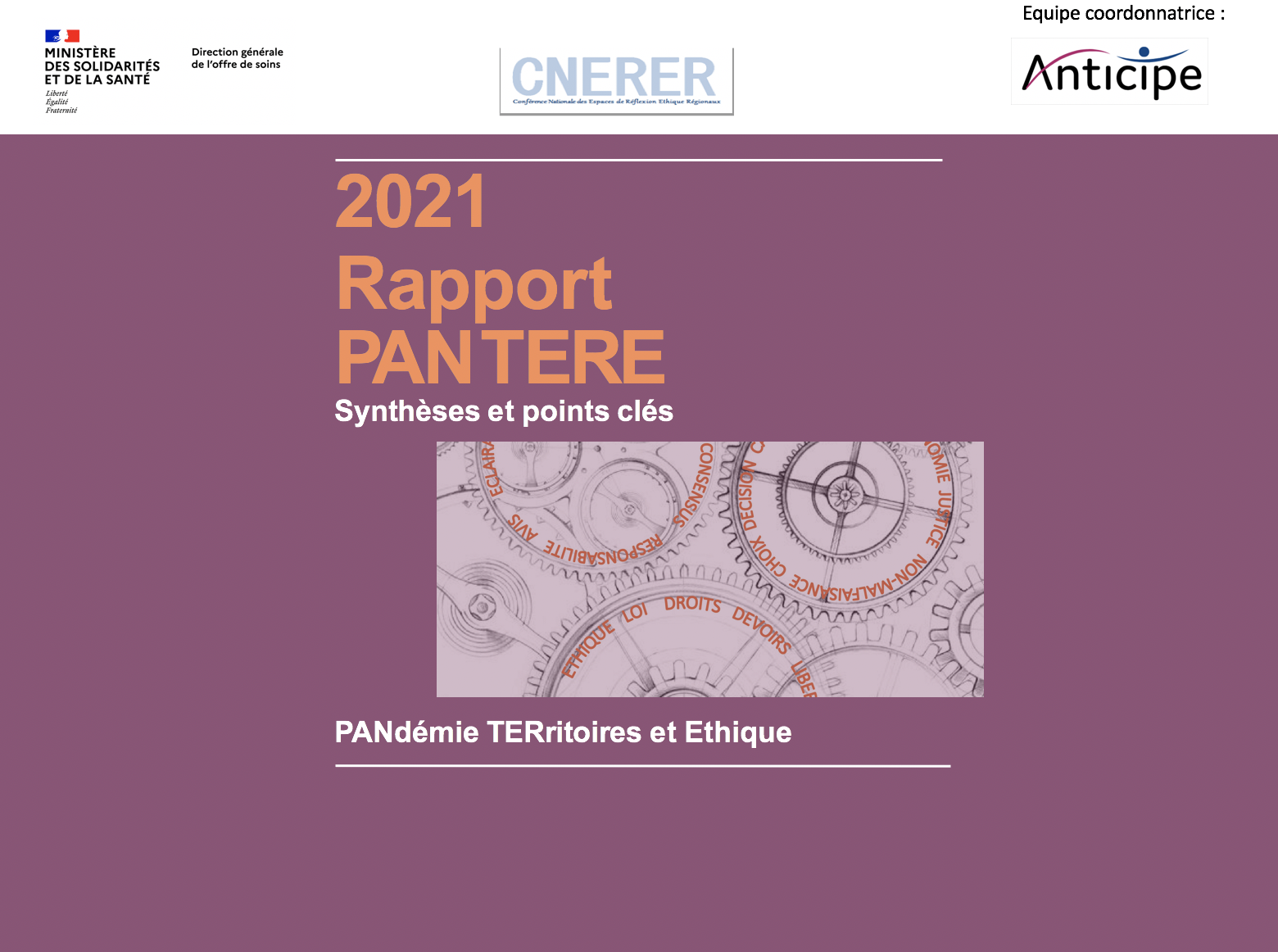 Direction générale de l’offre de soins
11
01/03/2022
Direction générale de l’offre de soins
Thèmes de l’étude PANTERE et ERER associés
1- Ethique des interactions et des modes de gouvernances de l’éthique

2- Analyses thématiques des questions rencontrées durant la crise.
12
01/03/2022
Direction générale de l’offre de soins
L’étude PANTERE: 4 propositions clefs pour le développement de l’axe éthique et démocratie sanitaire dans les territoires
1) Renforcer et faire évoluer la mission d’observatoire et d’expertise des ERER
Associer les ERER à la construction des décisions nationales: expertise du territoire prenant en compte les données de terrain.
Mettre en place un dispositif d’alerte et de vigilance pour orienter les décisions publiques 
Prise en compte des « signaux faibles » venus du terrain dans les territoires et au plan national pour guider la réflexion sur les enjeux éthiques des mesures au regard des remontées des professionnels et des usagers.

2) Promouvoir des groupes d’éthique territoriaux thématiques
Favoriser la création de groupes d’éthique territoriaux pour les professionnels et les usagers (grand âge, fin de vie, santé publique…) créés et animés par les ERER en lien avec les partenaires associatifs, instances de démocratie sanitaire etc…
13
01/03/2022
Direction générale de l’offre de soins
L’étude PANTERE: 4 propositions clefs pour le développement de l’axe éthique et démocratie sanitaire dans les territoires
3) Renforcer les actions de formation 
Renforcer la formation universitaire à l’éthique de l’ensemble des professionnels de santé (inscription dans l’ensemble des cursus sous l’égide des ERER)
Former des référents à l’éthique (professionnels) dans les institutions (inscrire les ERER comme organismes de DPC)
Promouvoir la formation des usagers,  patients et aidants à aux enjeux éthiques en démocratie sanitaire: développer des formations spécifiques type « Certificat usagers et patients » portés par les ERER et leurs Universités partenaires afin de promouvoir les savoirs et les règles du système de santé. 

4) Faire vivre l’éthique au sein de la démocratie sanitaire
Construire un travail de collaboration avec les associations d’usagers, patients, citoyens (mise en place d’ateliers territoriaux dédiés aux usagers)
Renforcer la visibilité et disponibilité des référents au sein des ARS (affichage « éthique et démocratie sanitaire »)
Structuration des liens entre démocratie sanitaire et éthique, au travers, notamment de l’organisation de débats publics.
14
01/03/2022
Direction générale de l’offre de soins
Pour Demain:  au plan opérationnel
Renforcer et faire évoluer les missions des ERER autour des 4 propositions exposées ci-dessus.

Elaborer une feuille de route nationale pour le développement de la réflexion éthique en santé publique entre les territoires et le plan national 
En impliquant l’ensemble des acteurs concernés (CCNE, CNERER, Conférence Nationale de Santé, ERER, directions concernées du ministère)
Dans les suites de l’avis 137 du CCNE (« Ethique et santé publique)

• Structurer une nouvelle gouvernance de l’Ethique (rôle respectif du CCNE, de la CNERER, des ERER et du ministère des solidarités et de la santé)
15
01/03/2022
Direction générale de l’offre de soins
Nous vous remercions


Dr Alexandra FOURCADE, bureau des usagers de l’offre de soins, DGOS.   Alexandra.FOURCADE@sante.gouv.fr

Pr Grégoire MOUTEL, Représentant de la conférence nationale des espaces régionaux d’ éthique, coordonnateur de l’étude PANTERE (« PANdémie, TERritoires et Ethique ») , directeur de l’Espace de réflexion Ethique de Normandie. gregoire.moutel@unicaen.fr
16
01/03/2022